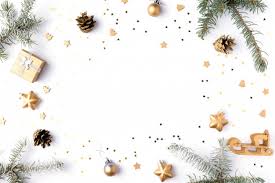 Christmas in New York City
Student’s book, page 26
Student’s book
Page 26
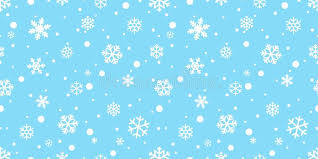 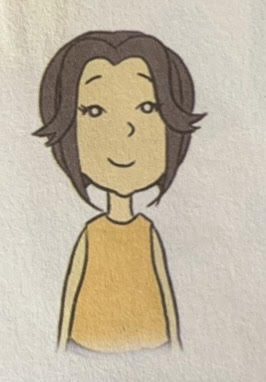 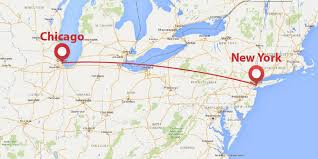 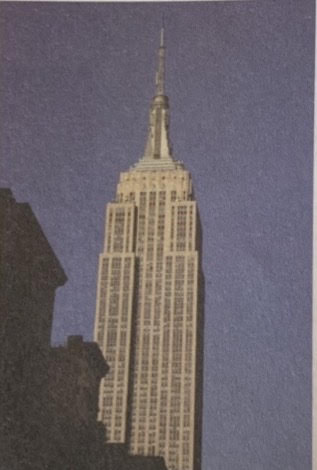 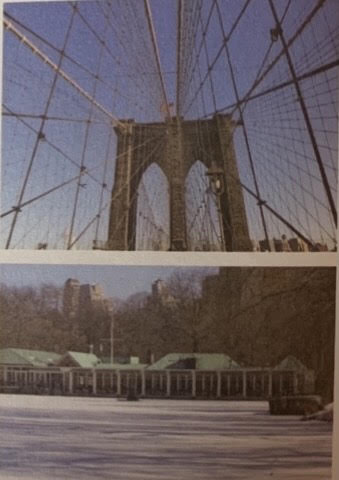 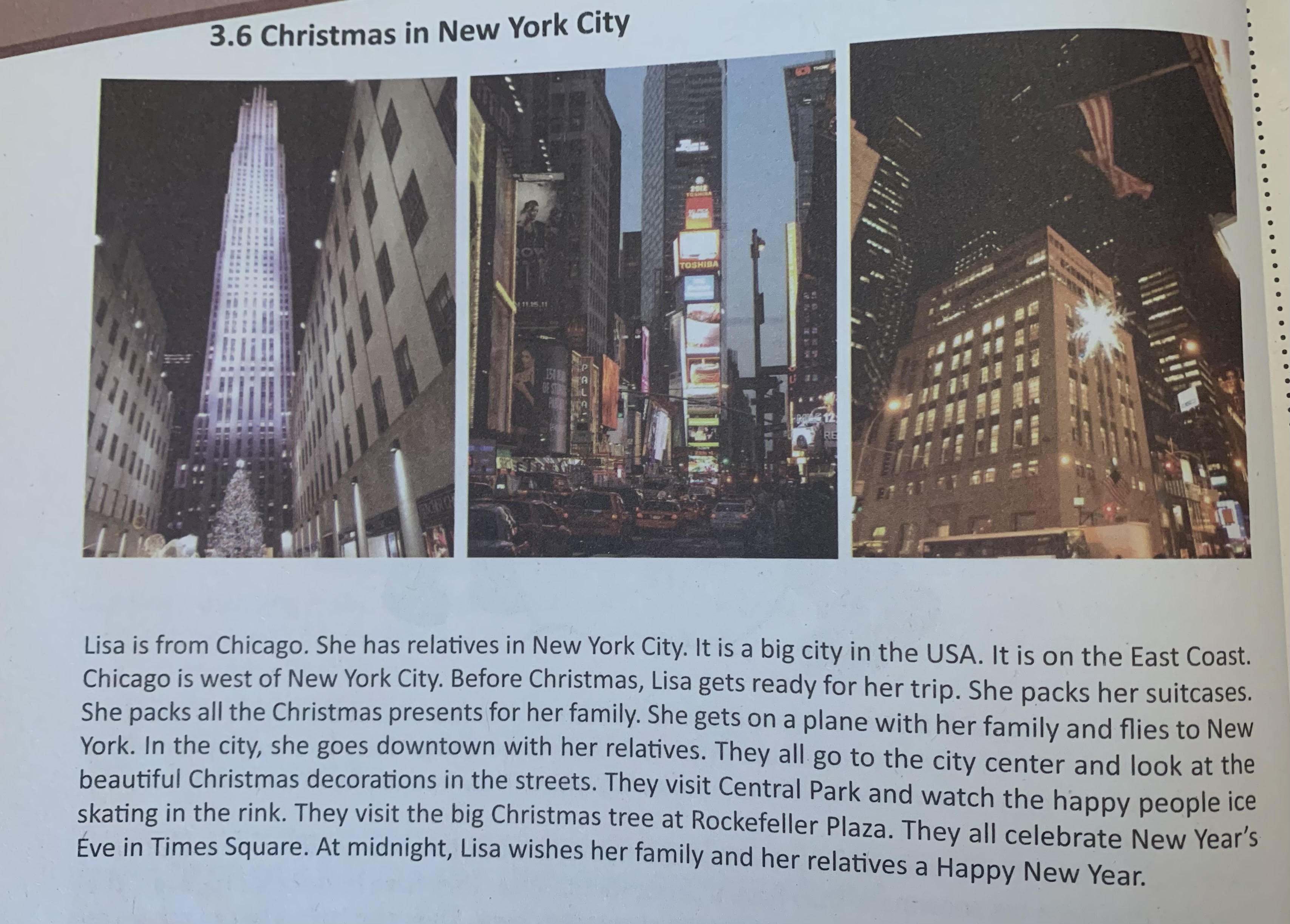 Vocabulary:
East Coast- Источна обала
West Coast- Западна обала
relatives- родбина
midnight- поноћ

    ice skating (hobby)
    figure skating (sport)
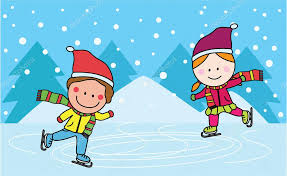 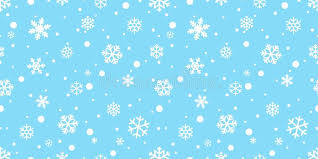 HOMEWORK
Activity book, page 30
Exercises:
2. Write T or F
3. Match the sentence parts